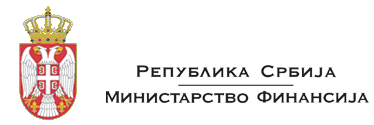 Program budgeting and performance indicators
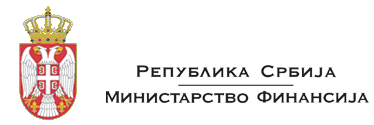 Budget 

is a tool used for taking care of money before it has been spent, rather than after it has been spent. 


Voltaire
2
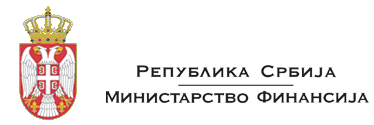 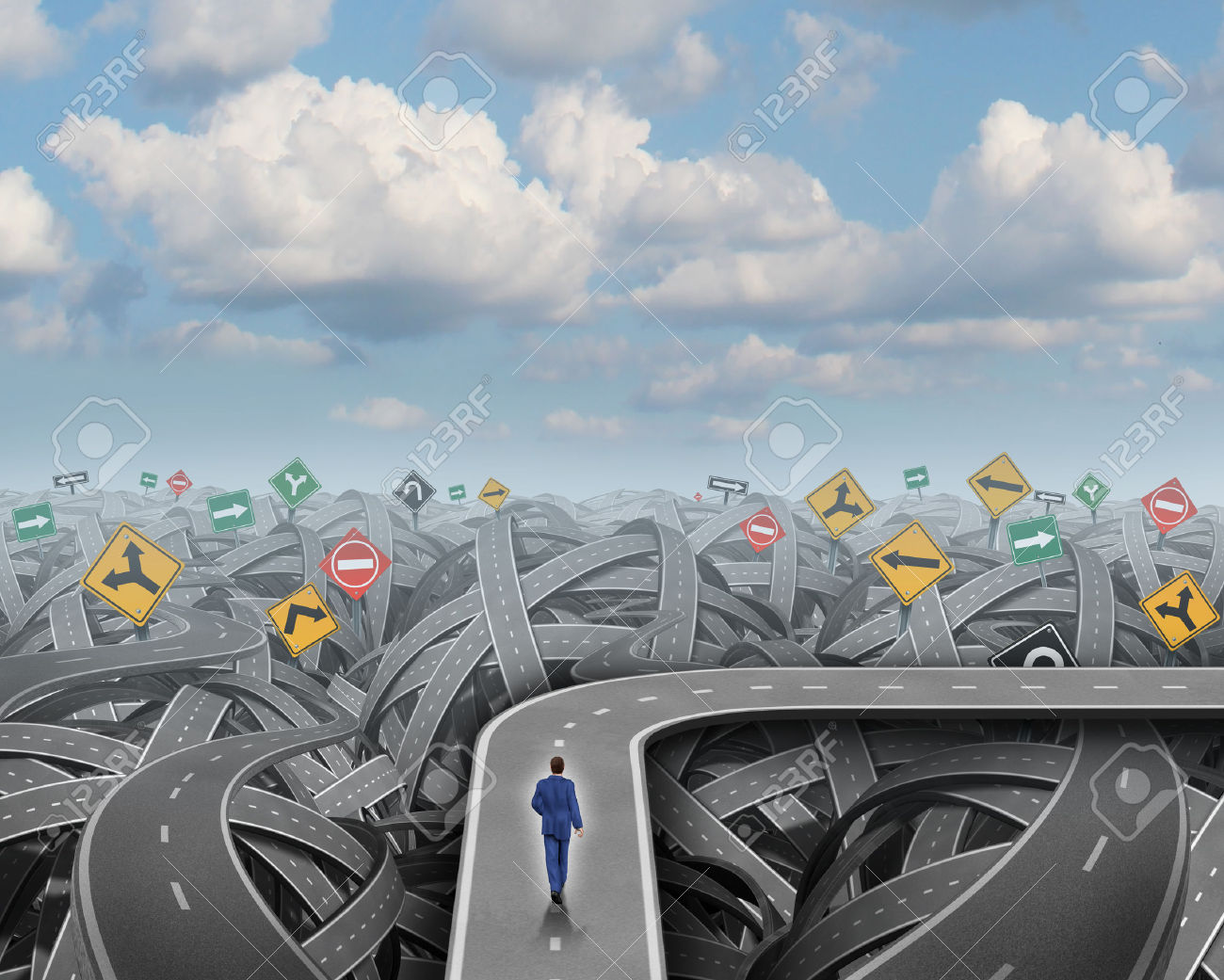 3
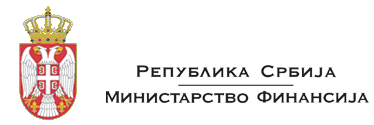 Introducing program budgeting
Pilot users – 5 ministries since 2005
Designing methodology for program budgeting, taking into consideration the experience of pilot users
Cooperation with budget users in the development of program structures and formulating of aims and indicators
Establishing connection with strategic documents
Budget planning, approval and execution within the scope of the 2015 program on all government levels
4
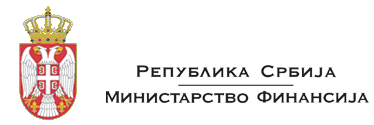 Why program budgeting (PB)?
Better transparency and understanding of spending
Better prioritising of spending
Better spending performance
5
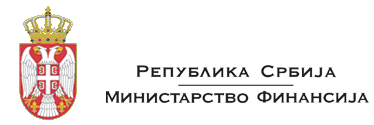 Example from the Budget Act of the Republic of Serbia – Line budgeting
27    МINISTRY OF CULTURE AND INFORMATION
	820 Cultural services
                               411 Employee salaries, allowance and reimbursements (earnings) 96,000,000
                               412 Social contributions incurred by employer 17,500,000
                               413 Reimbursements in kind 
                               414 Social benefits for employees 
                               415 Reimbursement of expenditures to employees 
                               416 Premiums for employees and other special expenditures                                                  
                               421 Fixed expenses 7,000,000
                               422 Travel expenses 6,400,000
                               423 Contractual services 28,000,000
                               424 Specialised services 506,871,000
                    The funds of this appropriation are intended for the achievement of general interest within the domain of public information
                               425 Current repairs and maintenance 500,000
                               426 Material 5,500,000
                               451 Subsidies to public non-financial companies and organisations 1,000,000,000
                               462 Grants to international organisations 19,000,000
                               463 Transfers to other government levels 296,000,000
                                            The funds of this appropriation are intended for the financing or co-financing of projects of indirect users of budget funds from units of local government
                               472 Social security reimbursements from the budget 324,000,000
6
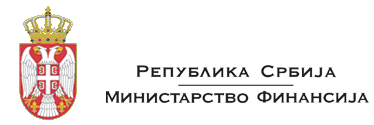 Example from the Budget Act of the Republic of Serbia – Program budgeting
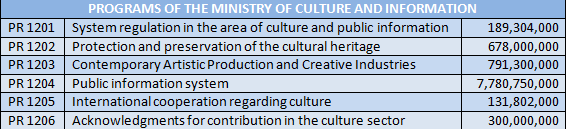 7
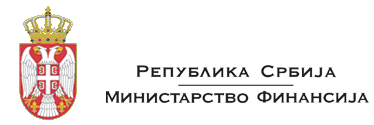 Example from the Budget Act of the Republic of Serbia – Program budgeting
Program: International cooperation in culture
8
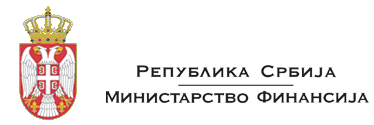 Program structure of a budget user
Program 1
Program activity 1
Program activity 2
Program 2
Project 2 (capital project)
Project 1
9
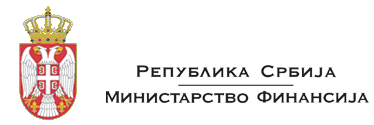 What does the program define?
Def 1: The program is a group of independent, but closely linked activities with a mutually desired outcome (socio-economic effect)
Def 2: The program is a consumption category focused on achieving the common result/objective

Def 3: The program is a group of activities carried out by the budget user in line with some of his/her key competencies

Large corpus of business processes and ministry expenses
The program does not have a set deadline (it includes both permanent and time-restricted activities)
10
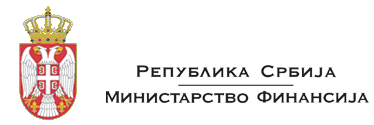 Program activity (PA)
Program activity is the budget user’s ongoing activity whose performance enables the achievement of goals which contribute to the achievement of program goals. Program activities are identified based on the closely defined competences of budget users.
Types of program activities:
defining competences 
inspections
provision of a public service
administrative operations 
subsidies 
grants
transfers 
administration and management 
budget reserve.
PA may also constitute a combination of the mentioned types (e.g. administrative support to financial and fiscal systems’ management – administration and management and inspections
11
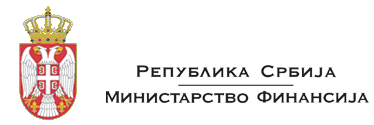 Project (P)
A project is a budget user’s business venture with a set deadline whose implementation enables the achievement of goals which contribute to the achievement of program goals. 

Special project types are capital projects and IPA projects. 
Project examples:
Construction of the Ljubovija-Bratunac bridge 
Adaptation of the Museum of Contemporary Art
Establishing a unique IT system for inspections ”E-inspector”
Support to small enterprises in supplying equipment in 2015
12
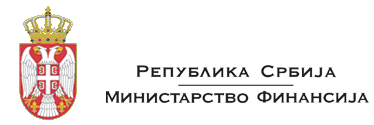 Defining program structure of a budget user
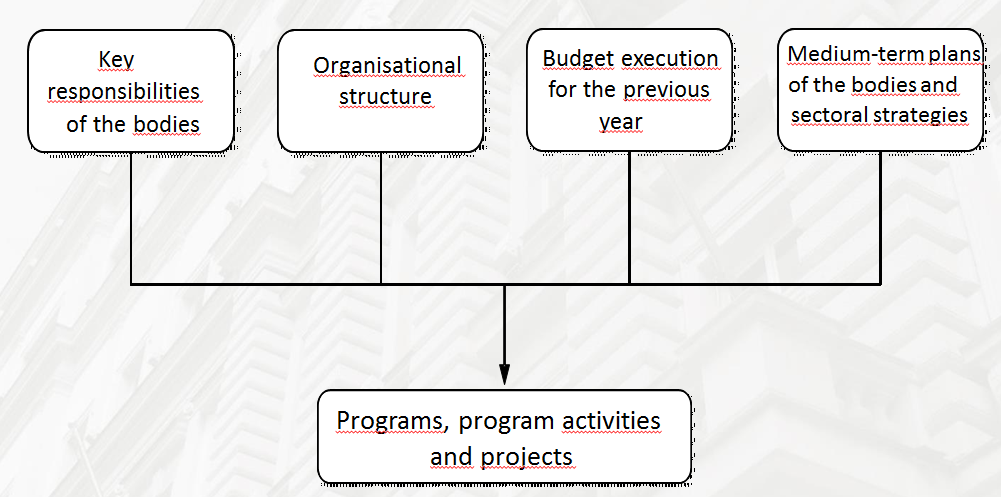 13
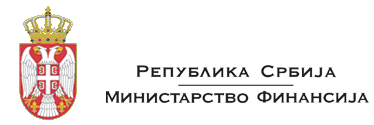 Guidelines for balanced program structure
Program no.	
– Ministries, 3 to 7	
– Other budget users, 1 to 3
Value of budget funds
– Balanced according to programs
– Value of programs below 5% of total user budget is not recommended
Number of program activities and/or projects per program is 2 to 10
Number of goals – maximum 2 or 3 per program, project and program activity are recommended
Number of indicators – maximum 2 indicators per goal of the program, project and program activity are recommended
14
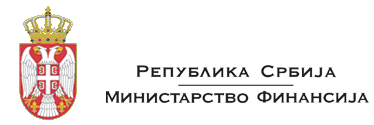 Mutual programs of different budget users
Complementary competences of bodies 
Inter-sectoral initiatives (e.g. public administration reform, fight against corruption, improving human and minority rights) which involve different budget users and for which substantial funds are allocated
Such programs are “exceptions to the rule”
Example: Fight against corruption (participants: Ministry of Public Administration and Local Self-Government, Anti-Corruption Council and Anti-Corruption Agency)
     Public administration reform (participants: Ministry of Public Administration and Local Self-Government and Ministry of Finance)
15
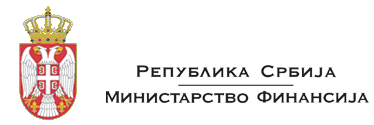 Program budget and hierarchy of goals
Increase life expectancy
Sector
Decrease disease X outbreak rate
by 1%
Program
Increase the extent of vaccination against disease X in children
Program activity/Project
16
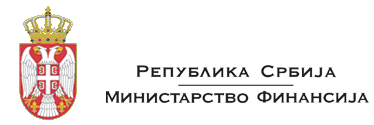 Link between strategic planning and program budgeting
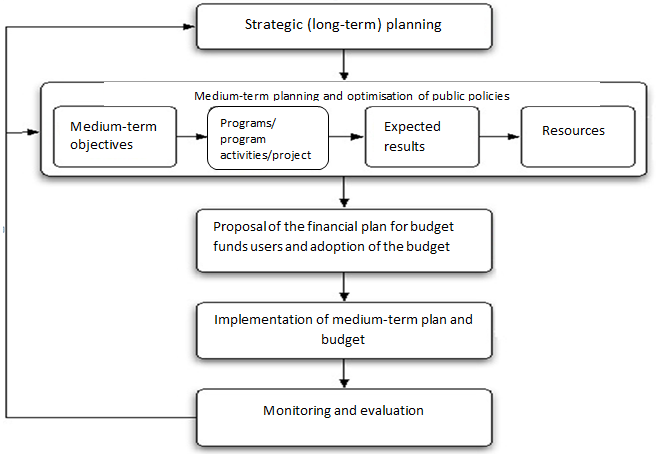 17
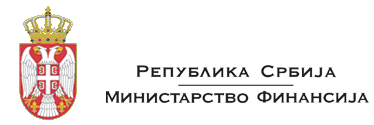 Key problems regarding implementation
Not including management in the working groups and the project itself

No strategic documents

No medium-term/strategic planning

Poor financial planning

No internal mechanisms for monitoring performance
18
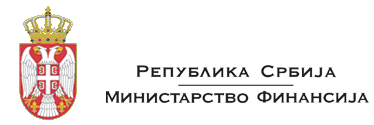 Establishing indicators – process and roles
The Ministry of finance prepared Instructions for the preparation of program budgeting and carried out training for budget users
Certified instructors for program budgeting
Training of analysts within the budget sector
Process based on internal capacities with the help of consultants
A great number of workshops with budget users was held
Indicators defined in strategic documents and action plans were used as the basis
Two-way street – defining indicators in program budgeting has led to the improvement of quality in defining indicators in strategic documents
19
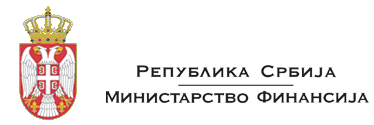 Performance indicators
The achievement of goals is monitored using performance indicators
A goal is the expression of the objective that is being pursued, whereas a performance indicator measures the success of achieving that goal. 

Types of indicators:
indicators of outcomes and outputs
20
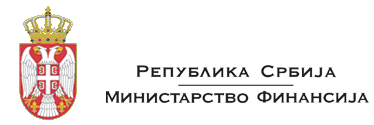 Examples of outputs on the PA/P levels
Quantity:
Number of hours of patrol
Number of performed water analyses
% of digitised library material

 Quality:
Average time from hospital admission to providing healthcare services
Average time of processing an application for issuing a building permit
% of content recipients of public service (based on the survey)

 Efficiency:
Price per vaccine (including the service provision)
Price per processed application for issuing a building permit
21
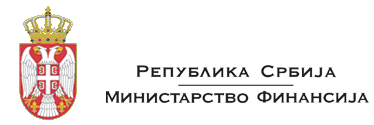 Examples of outcome indicators
Share of traffic accidents resulting in deaths within the total number of traffic accidents in the road transport

Average student score in PISA testing 

Average time of fire localisation and extinguishing

% of male and female rates of mortality caused by cardiovascular diseases

Percentage of appointed female ambassadors – gender-responsible component
22
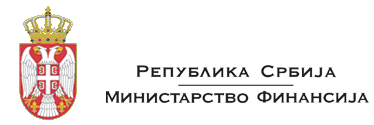 Program management: 
reporting and evaluation
Frequency of reporting on impacts?
Budget users are required to provide the government, National Assembly and the public with annual/semi-annual reports on achieved results of the program, program activities and projects 
     A methodology was prepared for establishing the process of monitoring and reporting on achievement of goals and indicators
Periodical evaluations of the relevance of a certain program, program activity or project: internal or external (SAI) 
It is necessary to establish adequate mechanisms of data collection and reporting, as well as responsibility structures which will ensure that the product for planning, monitoring and analysis is a quality basis for making decisions regarding budget and authority operation management.
23
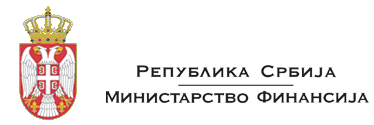 The content of the report regarding program performance
I Overview of allocated and spent funds by program, program activity and project, as well as the percent of execution 
II Overview of targeted and achieved values of performance indicators and reasoning for potential deviations 
III Statement of reasons for the implementation of program, program activities and projects in relation to set objectives and allocations, i.e. spent funds.
24
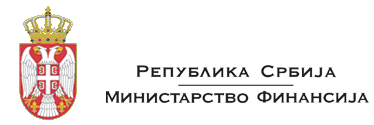 Example of semi-annual report on program performanceI Financial execution
25
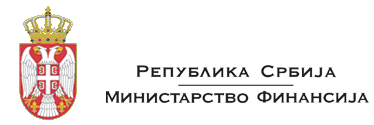 Example of semi-annual report on program performance– II Performance indicators –
Project Establishment of a unique e-Inspector IT system
Aim:  Improvement of inspectorate’s work through implementation of IT processes in its business operations
26
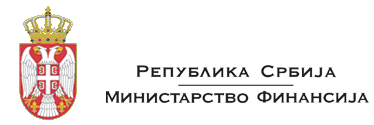 Using information on performance
Internal – better management of funds and results:

points out to the management of a body which activities are implemented in line with the set objectives and financial plan, and which 
do not enable identification of the area of non-efficient spending and reviewing the effectiveness of a program, program activity or project
In what way is it necessary to correct the implementation of activities and/or reallocate budget funds for the upcoming period, aiming at better results?
27
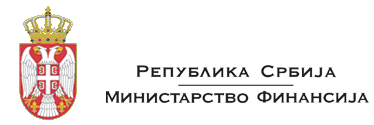 Using information on performance
External – better management of funds and results:
the data are used by the Ministry in charge of the financial operations, the Government and the National Assembly as part of the budget procedure
they help making decisions on priority areas to be financed and on the allocation of budget funds for the upcoming fiscal year
and they make sure the public has an insight into the results achieved through budget spending
28
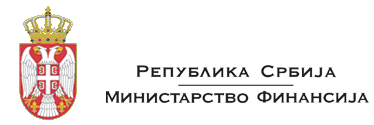 General characteristics and indicators assessment
The quality of indicators depends on the area; in areas such as education, transport and healthcare, it is easier to define good indicators
There is room for further improvement of indicator quality
The most common issues related to defining indicators are: measuring and measuring costs, quality of verification source and identification of base value
Indicators with gender component are also introduced
29
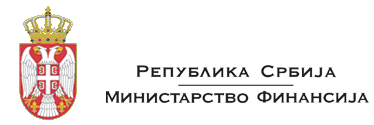 Lessons learned
The definition of indicators is not meant to be done by financial services of budget users, rather it is necessary to include all competent services of budget users
Introduction of monitoring and reporting on the program performance increased the quality of and the commitment to defining indicators
Training, cooperation and continuous communication of analysts with budget users represent a material factor which has contributed to the increase in indicator quality
Based on the practical experience, Instructions for the preparation of program budgeting are improved – program activities were defined for which it was not necessary to define indicators
30
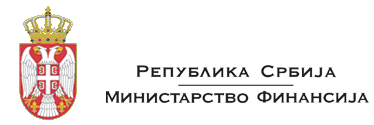 Challenges and plans
Further improvement of the indicator defining process
Better use of information on program performance and higher impact on allocation of funds
Greater responsibility for achieved results
More flexibility in decisions on spending funds with the aim of accomplishing planned values of indicators and achieving objectives
Further training of budget users and establishing the same quality of program information on all government levels, as well in funds of mandatory social insurance
31
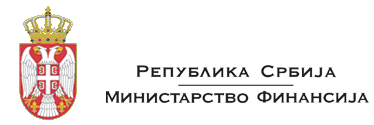 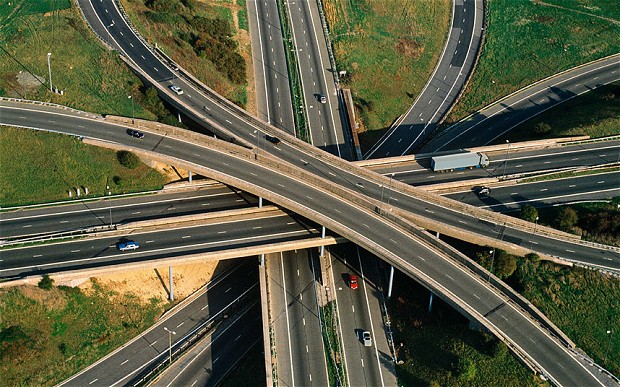 32
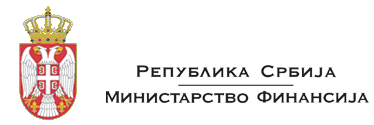 THANK YOU FOR YOUR ATTENTION!
33